IIM ACCOUNTSIndividual Indian Money Accounts Also Known As Where Abouts Unknown AccountsTrust Beneficiary Call Center
1
Office of the Special Trustee for American Indians (OST)
Diana Wuerth, Fiduciary Trust Officer (FTO)
Field Operations, pacific region office, Sacramento, California
What do I do if my name is inaccurate?
2
Submit to OST copies of documents supporting your correct name consisting of: 

Marriage Certificate (copy)
Adoption Papers (copy)
Social Security Card (copy)
Document requesting account holder name change (i.e., Court Order, Divorce Decree, etc.)
What if my Date of Birth is Wrong?
3
Submit to OST one of the following:

For accounts coded as Minor or Adult:
State issued Birth Certificate; or 
Baptismal Certificate/Record

For accounts coded as Adult:
Drivers license; or
Government or State or Tribal identification; or
Tribal Enrollment Certification
How do I update my address?
4
Trust Beneficiary Call Center (TBCC) Toll-free: 1-888-678-6836

Form OST 01-004 Individual Indian Monies (IIM) Account
Account holder’s signature witnessed by someone 18 years of age or older

Letter requesting information at the OST table

Contact the local OST office at:
916-978-6045
916-978-6168
How will I receive my LBBP payment?
5
The payment will be deposited into your IIM account.  If your account has a(n):
 
Unrestricted status, payment will automatically be processed if the balance is over $15.00 and/or you do not have any other real property interest

Voluntary Hold status, payment will be made upon your request
Contact the TBCC or OST to request the funds
How will I receive my LBBP payment?
6
Three methods available:
Direct Deposit: Automated Clearing House (ACH) electronic transfer to bank account on file 
Check (US Treasury checks) mailed to address on record 
Can’t cash immediately without checking account and the funds are on hold for up to ten business days at the bank
Checks get lost it will take 6 months to a year to recover funds
! Check cashing businesses - You will pay high fees !
Chase debit card (- spending limits, many fees)
When can I request changes to my account?
7
As  Soon  As  Possible!!
Addresses provided to OST are used to send offer letters.  
If you or family members are on the Where-Abouts Unknown (WAU) list, update your account address or you will not receive your offer
If you need to change your payment method, have your banking information available
Estate Planning
8
If you wish not to sell your interest, consider a Will and/or Gift Deeds
Proper planning allows you to decide who should receive your interest ownership upon your death
AIPRA probate regulations apply if there is not a will or gift deed in place
Check for a non profit legal organization for assistance
AIPRAAmerican Indian Probate Reform Act of 2004
9
AIPRA < 5% (Less than)
10
AIPRA < 5% (Less than)
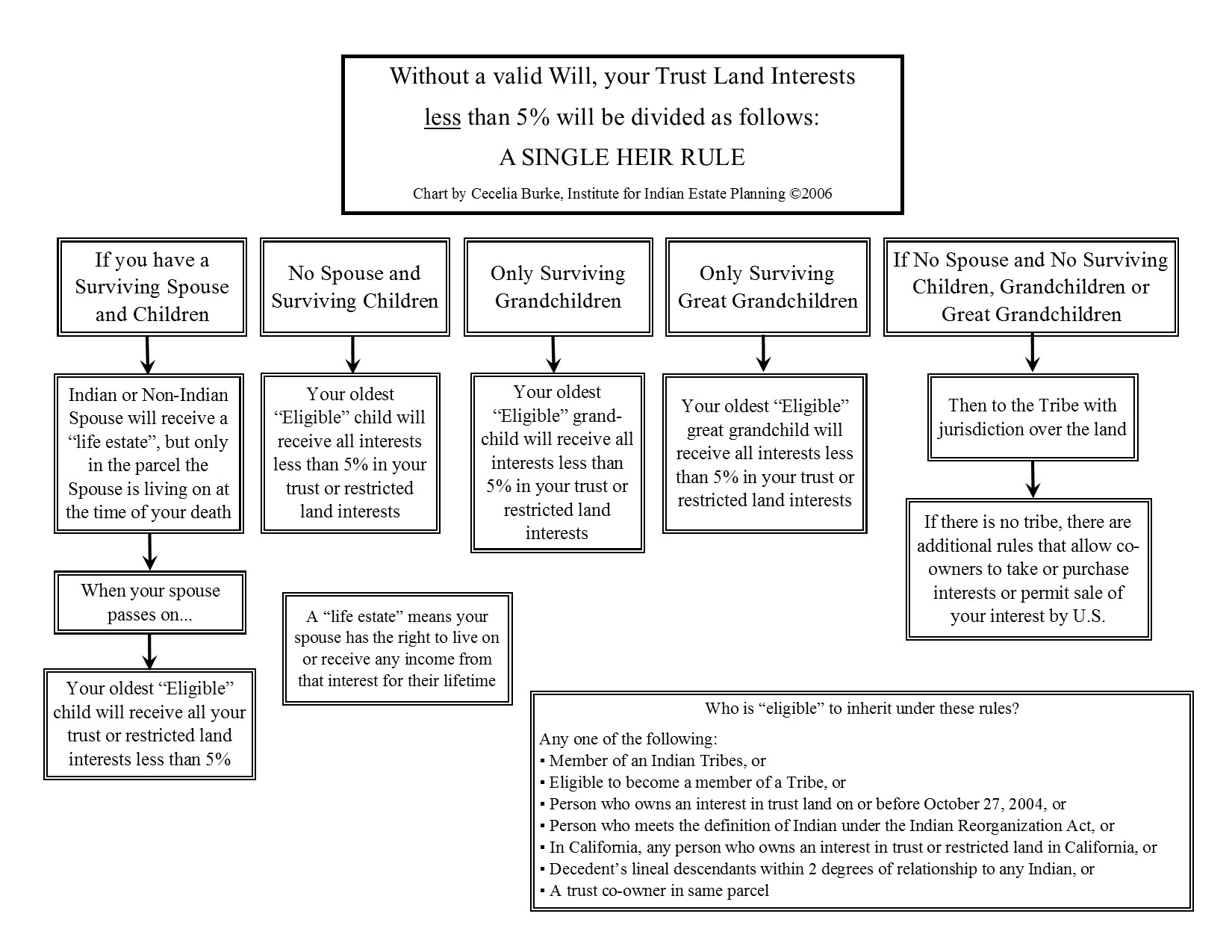 11
What  is  a  Life  Estate?
12
Right to the use the land during a person’s lifetime 
Will receive the income from that interest
Money generated from the Life Estate tracts go to the Life Estate holder
Separate IIM account for Life Estate Interests
Remainder is the Title Holder (Who will receive the land upon your death)
BIA assists in setting up Life Estates
How  do  I  know  if  I  own  land?
13
Trust land is inherited from probate proceedings from a relative (i.e. grandparents, parents, cousins, children)
Gift deed (someone who freely gives you land)
Title holder (Life Estate)
25% of land owners don’t know they own land
We encourage you to visit one of the workshops to find out if you own land
How do I know if I have an Individual Indian Money (IIM) account?
14
Inherited from probate proceedings/Gift                                  conveyance/Title holder (Life Estate)
 Is your name on the Whereabouts Unknown listing
 Please visit the OST table to find out if you have an IIM account
Questions?
15
Office of the Special Trustee Field Operations
Pacific Region office
Sacramento, CA

Trust Beneficiary Call Center
Albuquerque, New Mexico
     1-888-678-6836

www.doi.gov/ost/fto